BepiColombo Radiation Monitor
TEC-QEC Final Presentation Days
Marco Pinto
Research Fellow 
 ESA TEC-QEC
ESA/ESTEC, The Netherlands
29/06/2023
Acknowledgments
This work is the product of many people

Beatriz Sanchez-Cano, Carlota Cardoso, Richard Moissl, Rami Vainio, Arto Lehtolainen, Phillip Oleynik, Manuel Grande, Patricia Gonçalves, Hajdas Wojchiech, Johannes Benkhoff, Juhani Huovelin,  Go Murakami, Haruka Ueno, Yoshizumi Miyoshi, Elsa Montagnon, Santa Martinez, Thomas Cornet, Ignacio Clerigo, Tiago Costa etc…
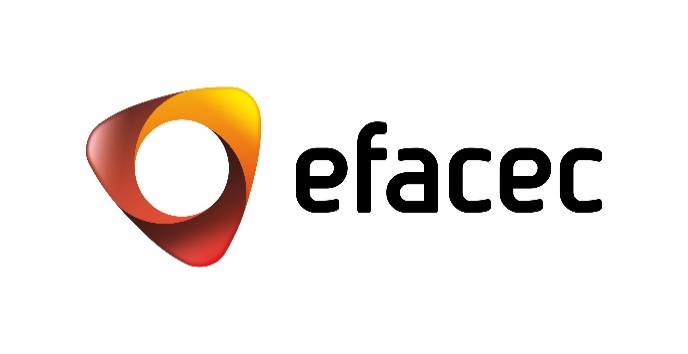 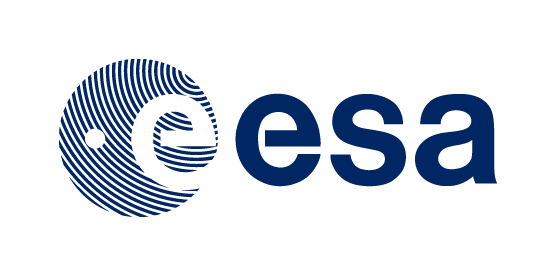 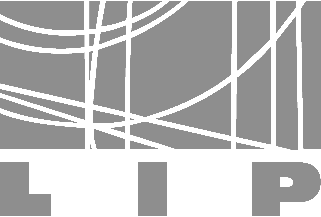 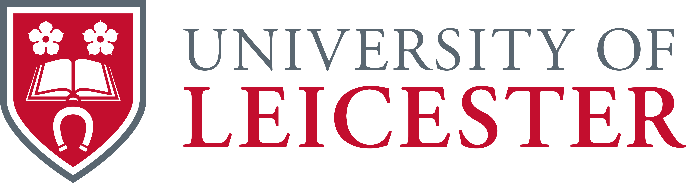 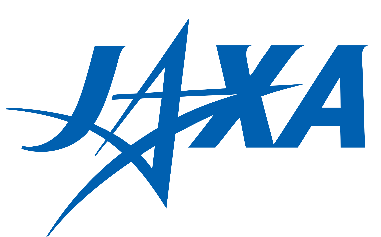 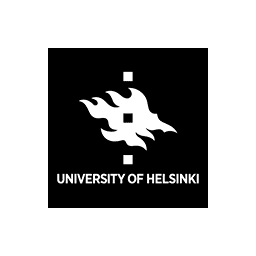 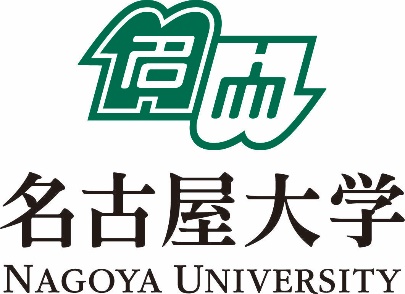 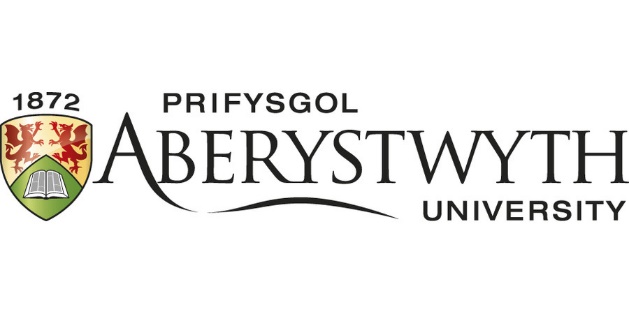 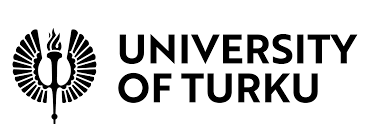 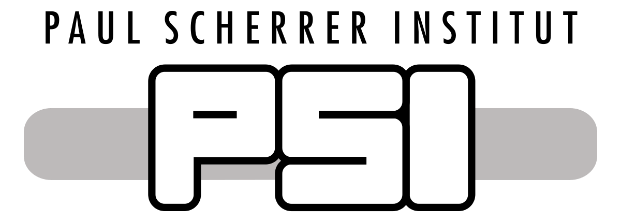 BepiColombo
First European mission to Mercury
Preceded by Mariner 10 and Messenger
Smallest planet
Global magnetic field!

Composed of two Spacecraft

Science objectives:
Formation and Evolution
Interior and Composition
Surface Geology and Crater History
Orbit
Magnetosphere
Atmosphere
Mercury Planet Orbiter(MPO)
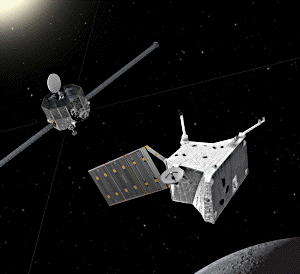 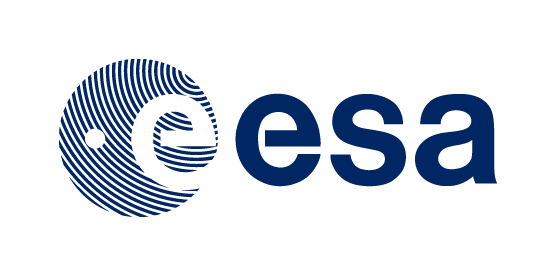 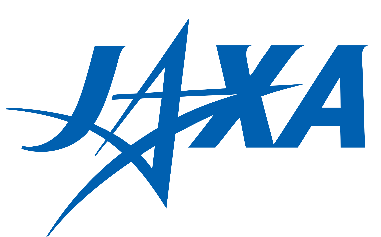 Mercury Magnetospheric Orbiter(MMO)
[Speaker Notes: https://sci.esa.int/web/bepicolombo/-/59928-science-with-bepicolombo]
BepiColombo
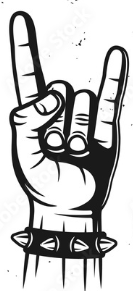 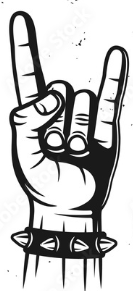 Tour through the inner Solar System
Mercury Planet Orbiter(MPO)
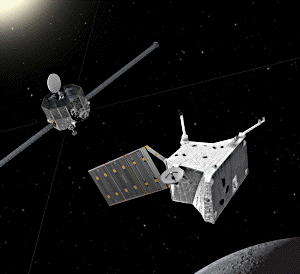 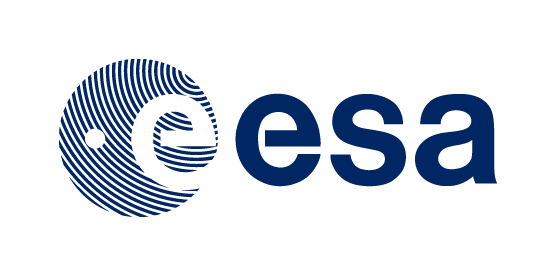 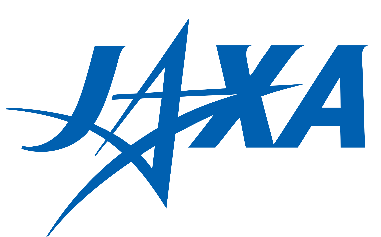 Mercury Magnetospheric Orbiter(MMO)
Space Radiation Environment
Van Allen
Radiation Belts
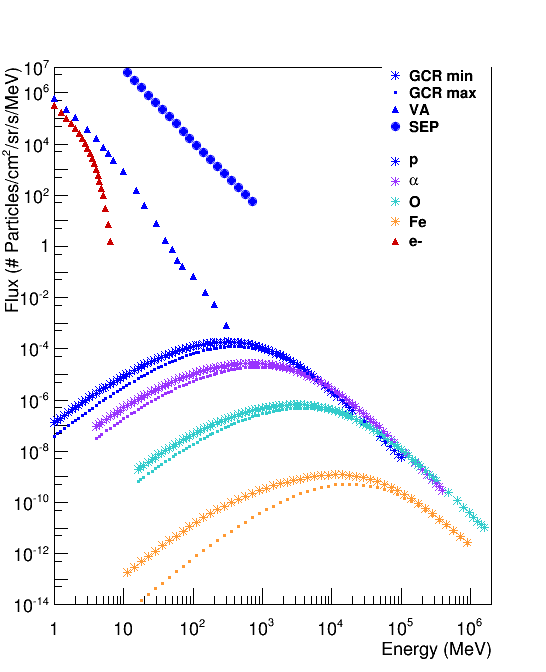 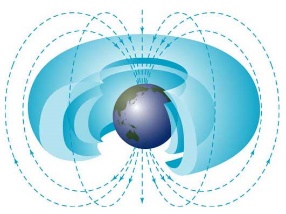 SEP event
Protons and electrons
AP-8 and AE-8 models
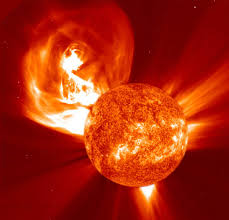 Galactic Cosmic
Radiation (GCR)
Protons
Integrated 14 day SEP event of December 2006
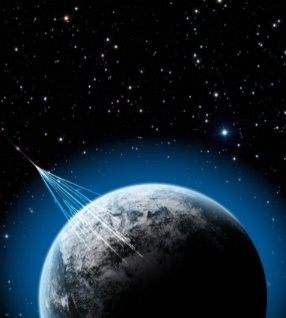 p,a, O and Fe
ISO 15390
1 AU from Earth
Space Radiation Environment
Messenger also observed transient electrons <300 keV. 
Many questions
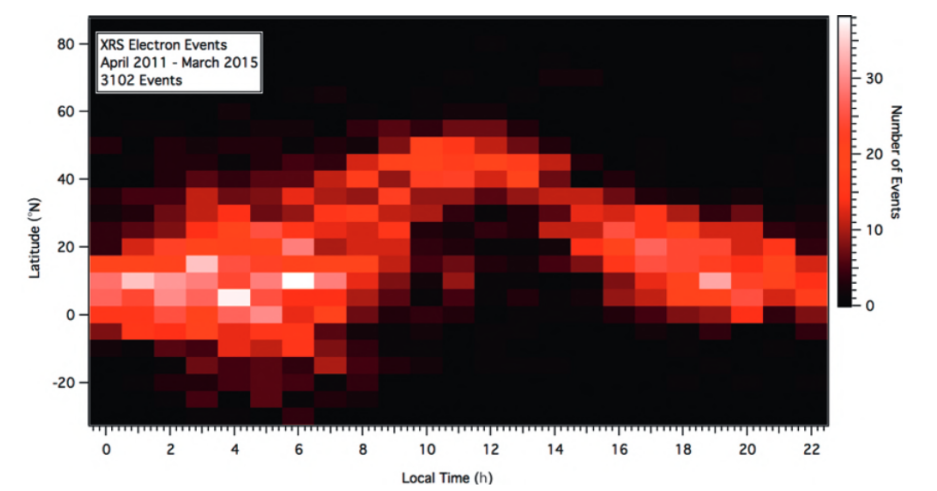 From: Mercury’s Dynamic Magnetosphere, ser. Cambridge Planetary Science. Cambridge University Press, 2018, p. 461–496.
BepiColombo Environmental Radiation Monitor
12.00 cm
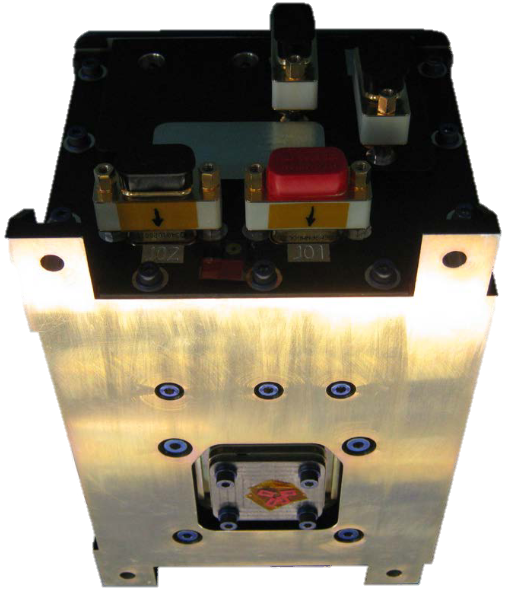 17.48 cm
10.60 cm
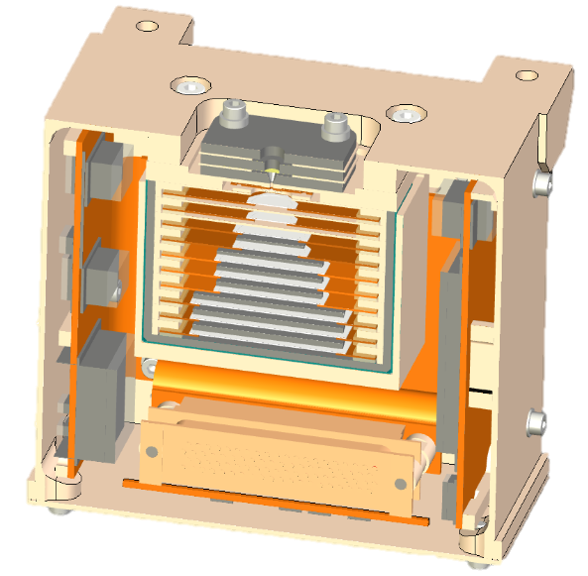 *Manufacturer’s values
Stack Detectors
Cutoff – 25 µm Beryllium
Electrons (50 keV)
Protons (1.35 MeV)
Collimator
Cut-off
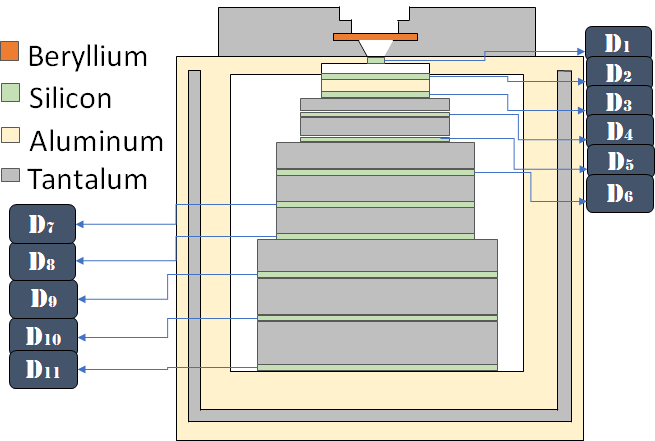 Trigger in first detector
200 µm thick, 50 µm2 area
Threshold > 200 keV (deposited energy)
Electrons avg deposited energy << 200 keV
Same for high energy protons
Other detectors
300 µm thick
Increasingly larger areas
Increase in noise
Larger collection time
Source: M. Pinto et al. 2022
Response Functions
Events are separated into bins – programmable
to be accounted for
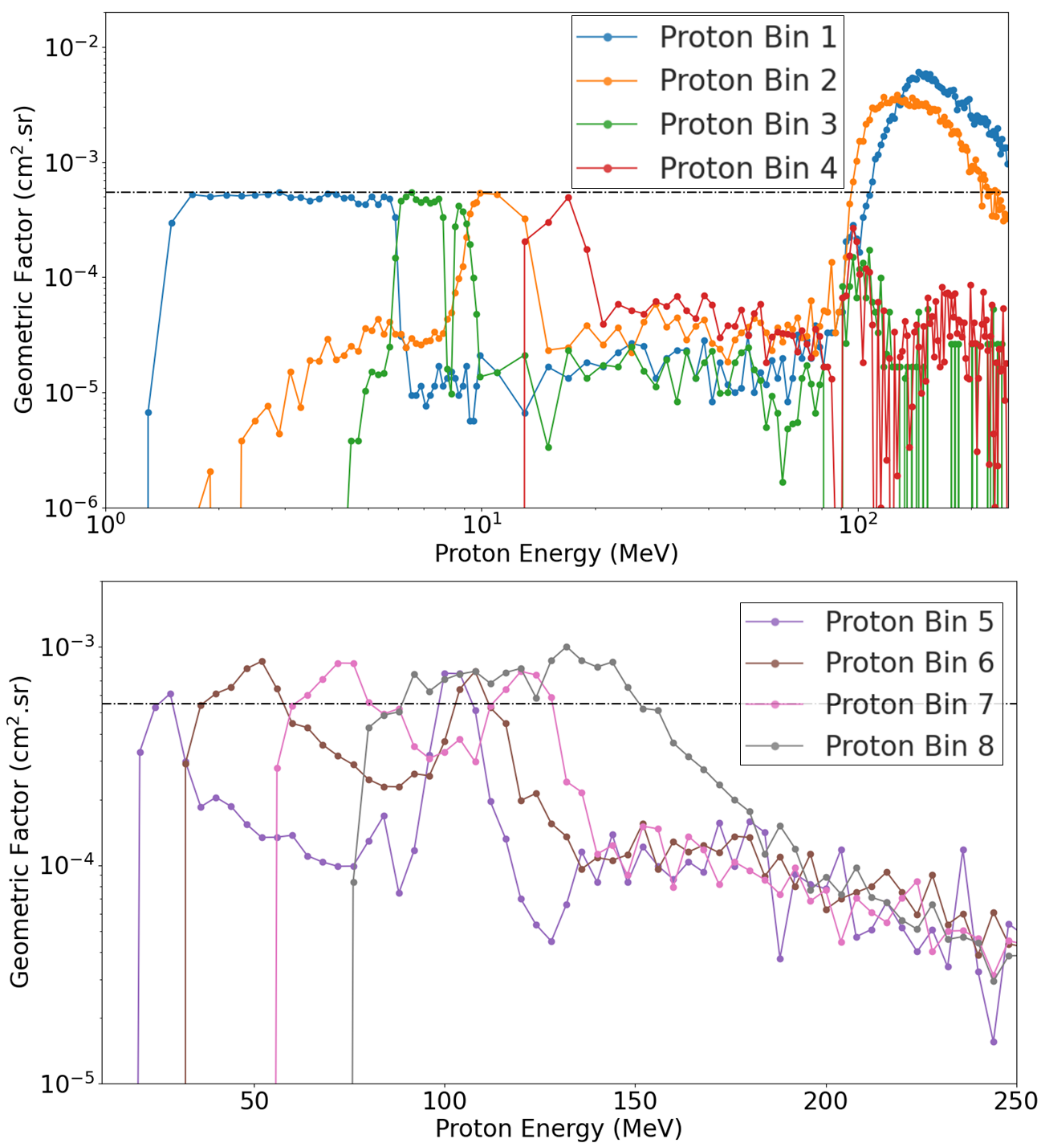 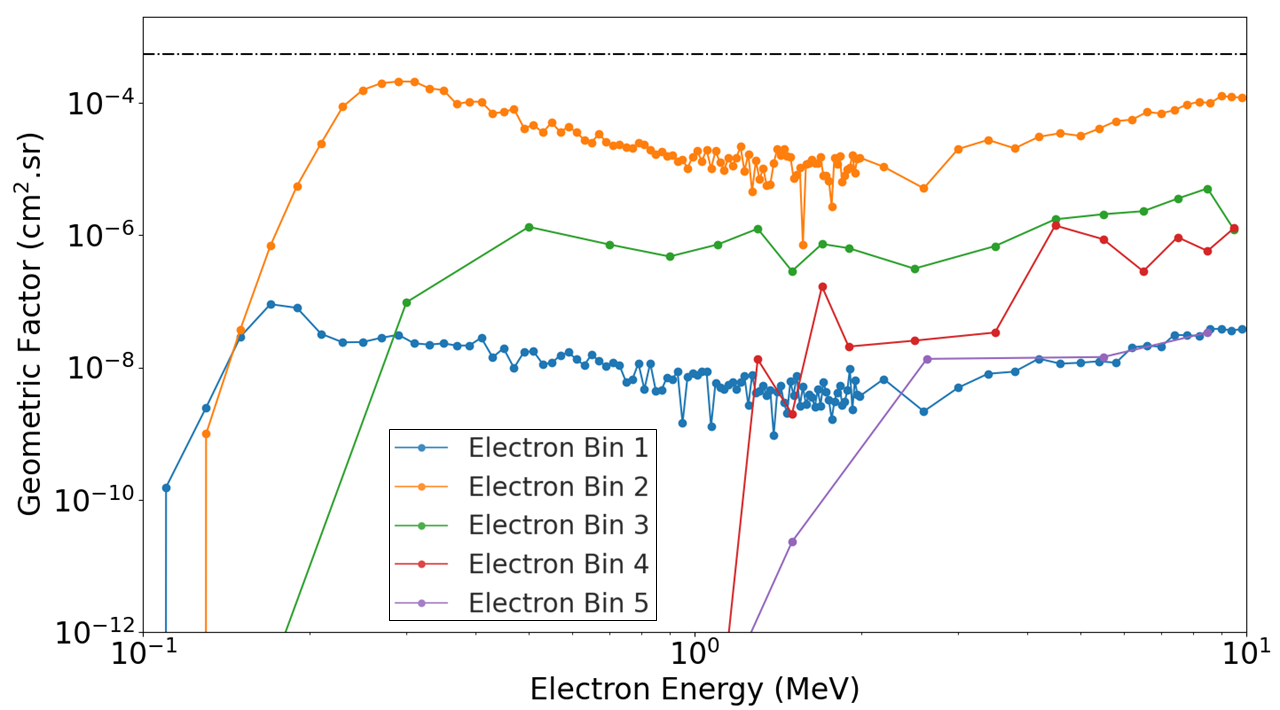 Source: M. Pinto et al. 2022
[Speaker Notes: Collimator GF
Threshold influence]
Cruise Observations
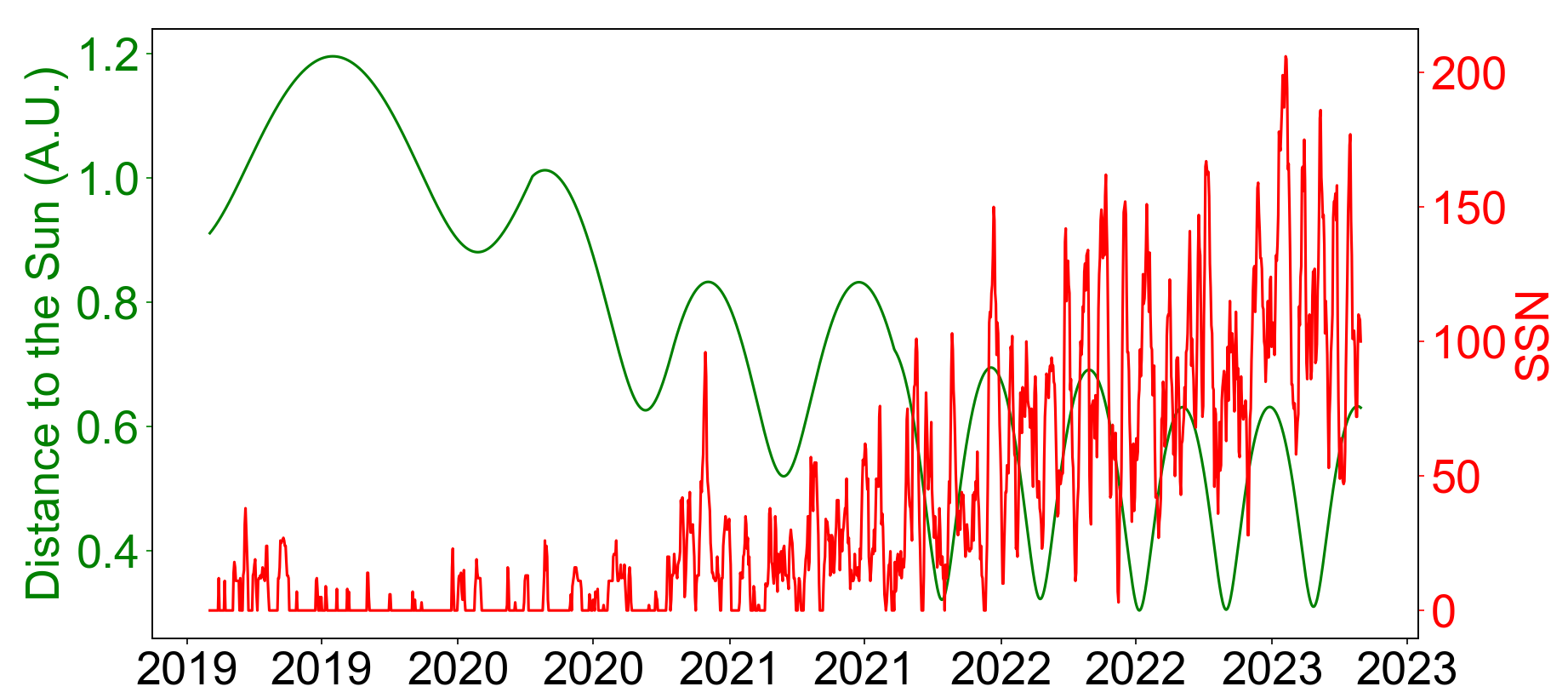 Cruise Observations
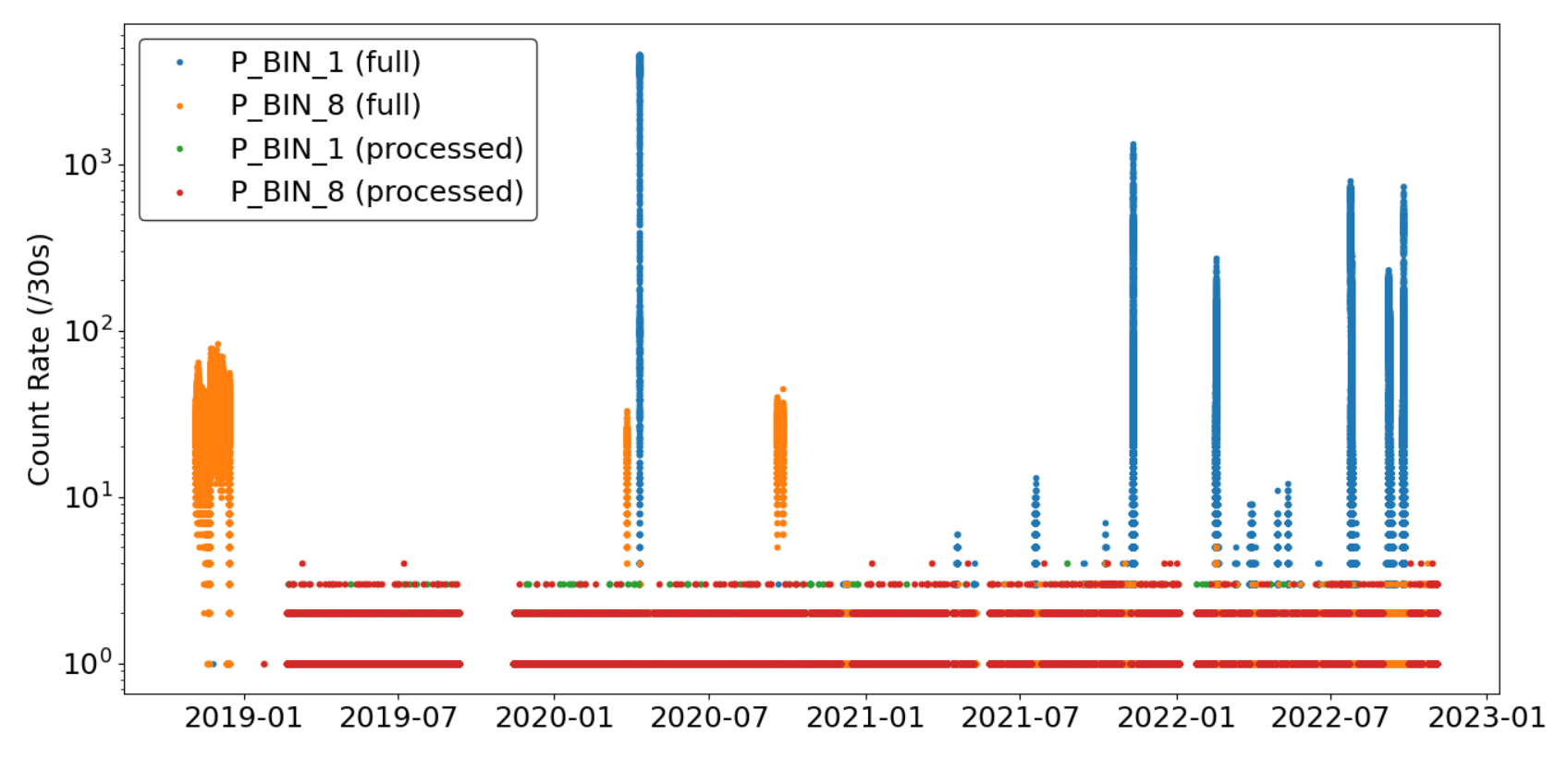 SEPs (31)
Earth Flyby (1)
Trigger tests (3)
Functional anomaly (2018)
GCR
Galactic Cosmic Rays
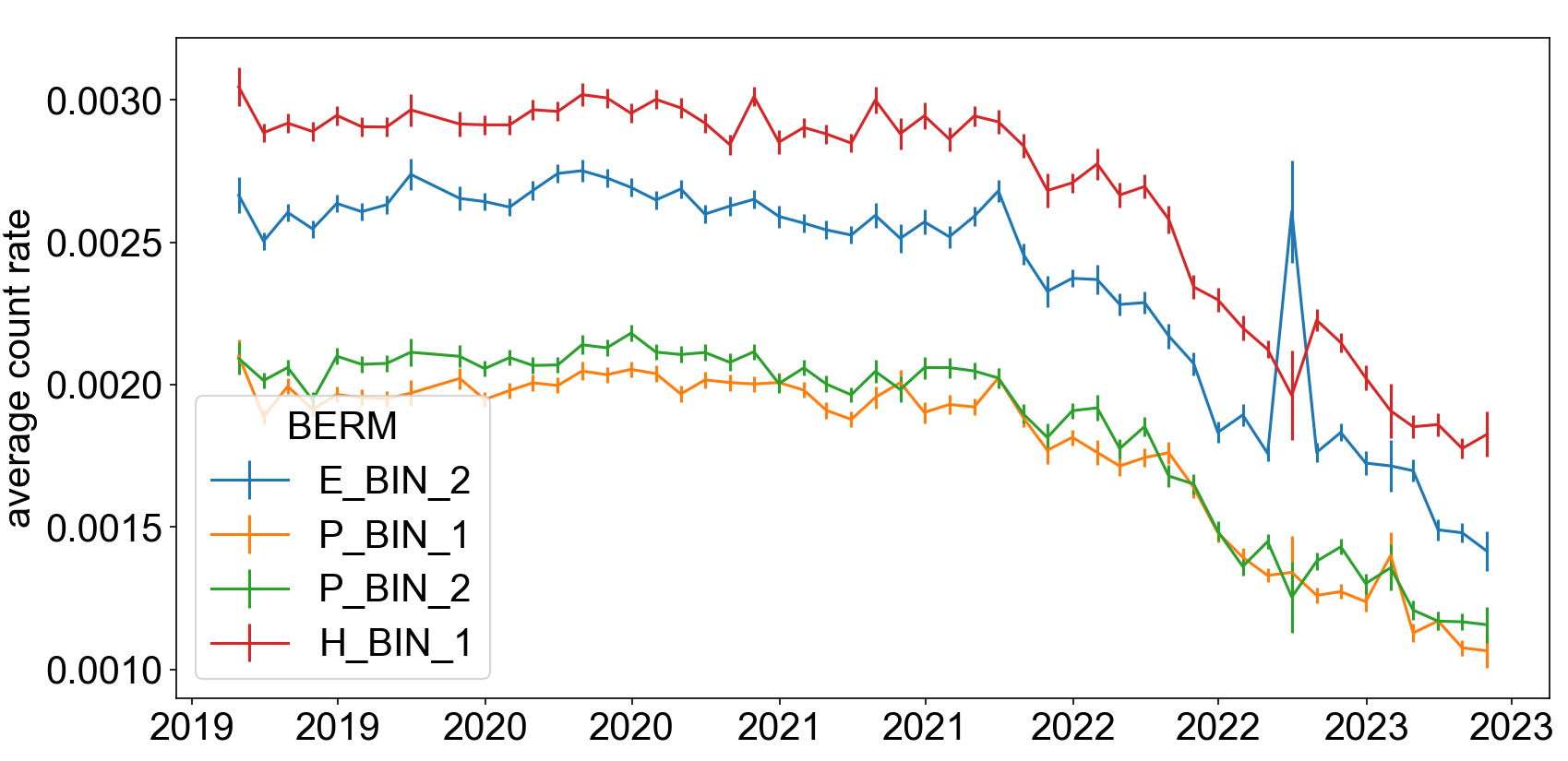 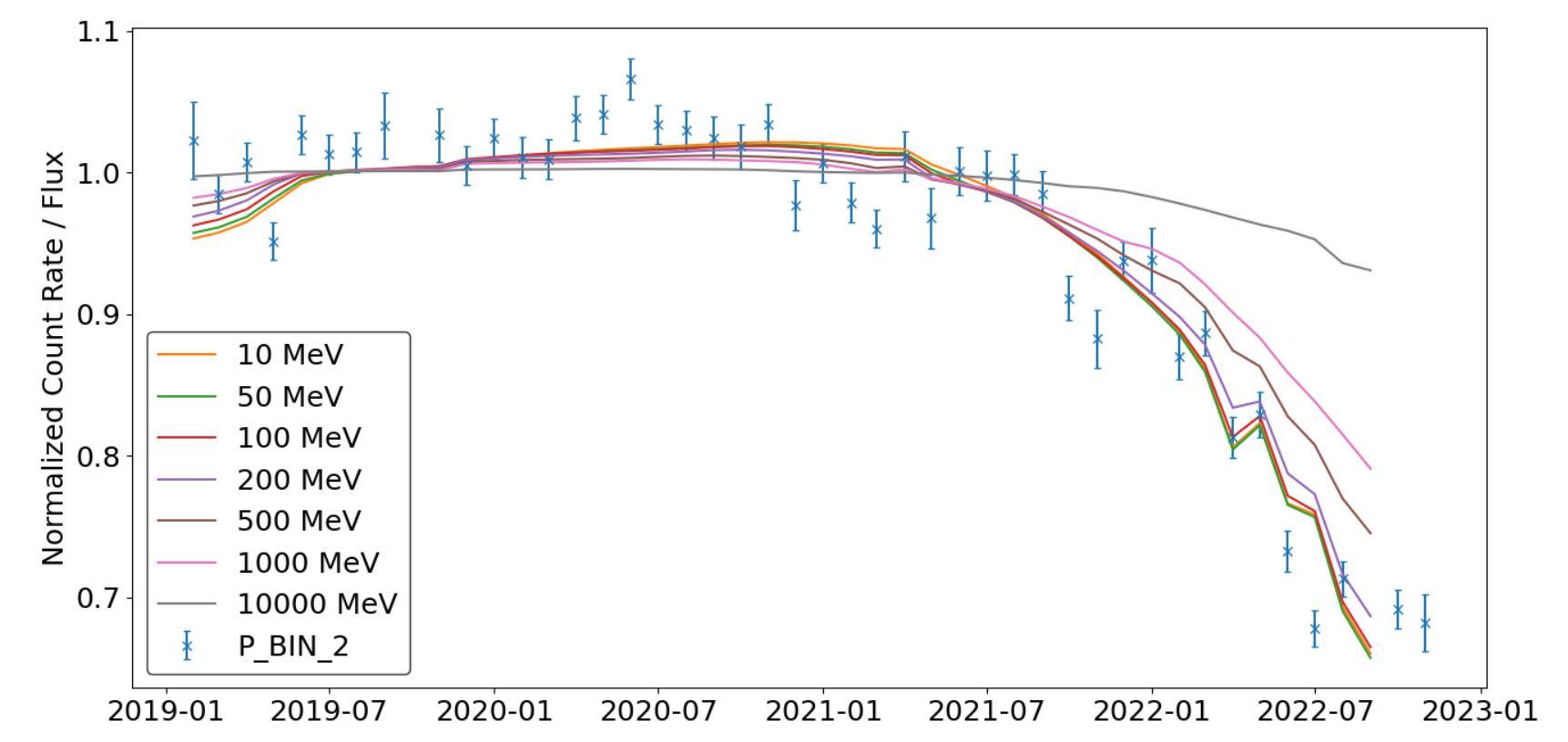 Some BERM channels are rel. sensitive to GCR p
E_BIN_2 > P_BIN_1/2 
H_BIN_1 still needs to be analysed
Many Solar events 
Difficult to clean data
Count rate heavily modulated
Up to 40%
In agreement with ISO 15390

Radial gradient not taken into account

Multi-mission analysis on-going
Solar Particle Events
>30 events detected so far
Feb 15, 21:50 UTC: An eruption occurred
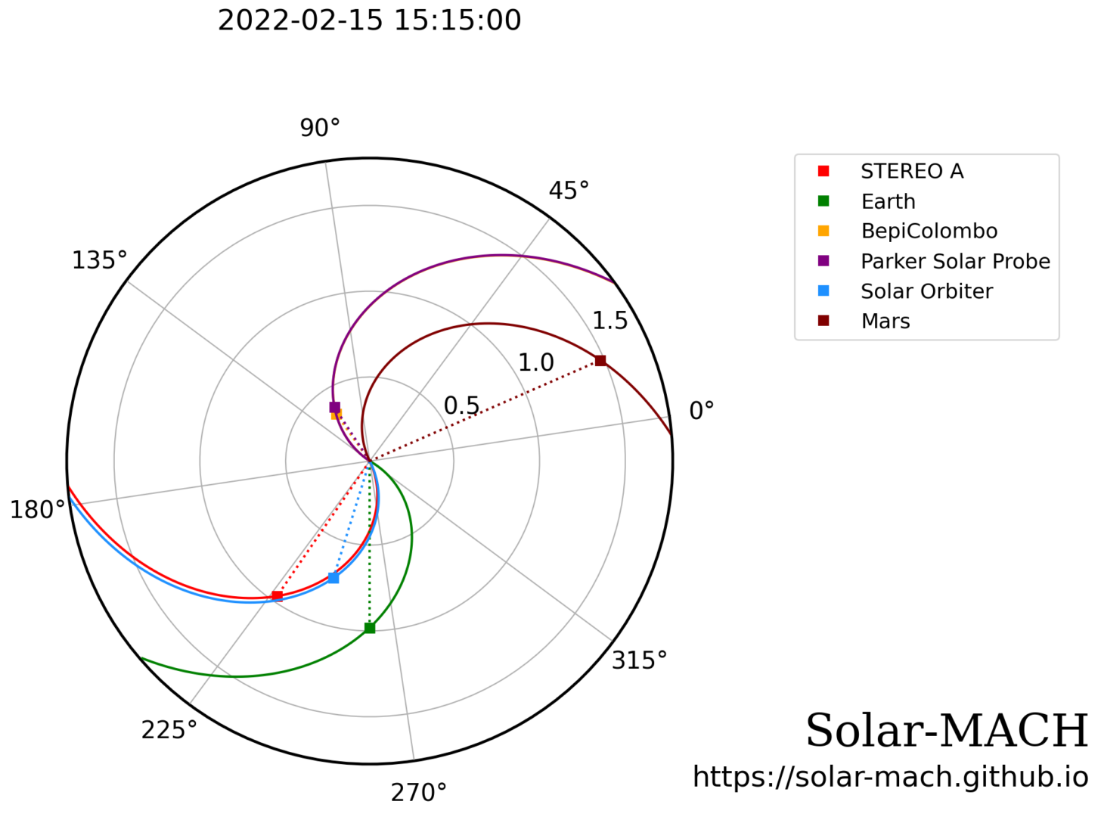 Only one with >40 MeV protons
Feb. 2022
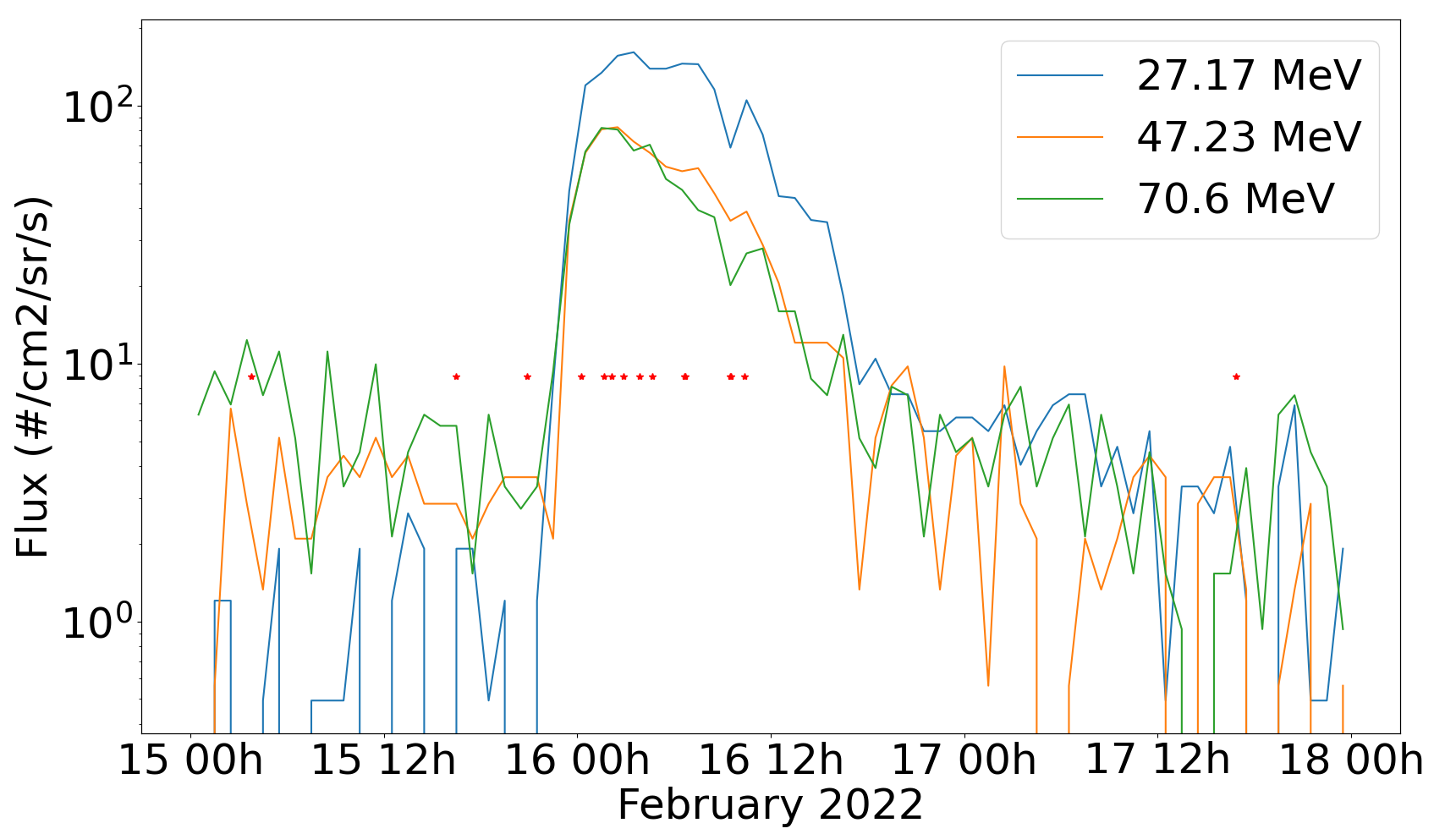 Flux comparable with Parker Solar Probe!
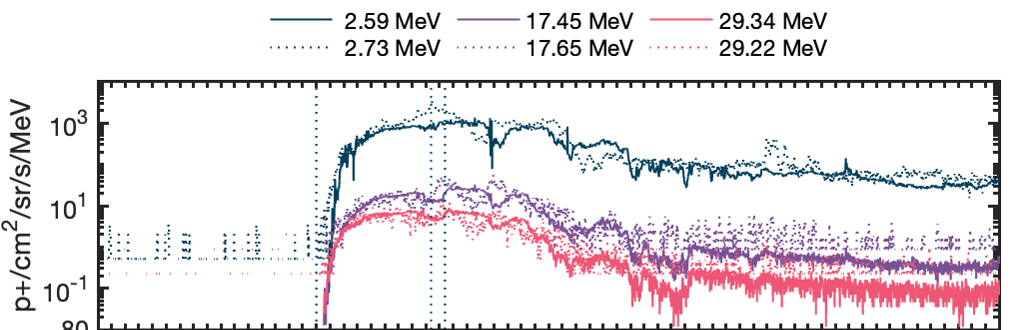 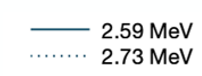 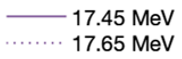 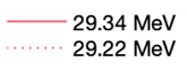 Why does it matter for rad. effects?
Possible causes:
High angular rate, planet occultation, straylight, Solar Event, etc
Powerful diagnostics tool
BepiColombo Star Tracker 
>34 anomalies
Most not related with space weather
PIXEL RAM OVERFLOW
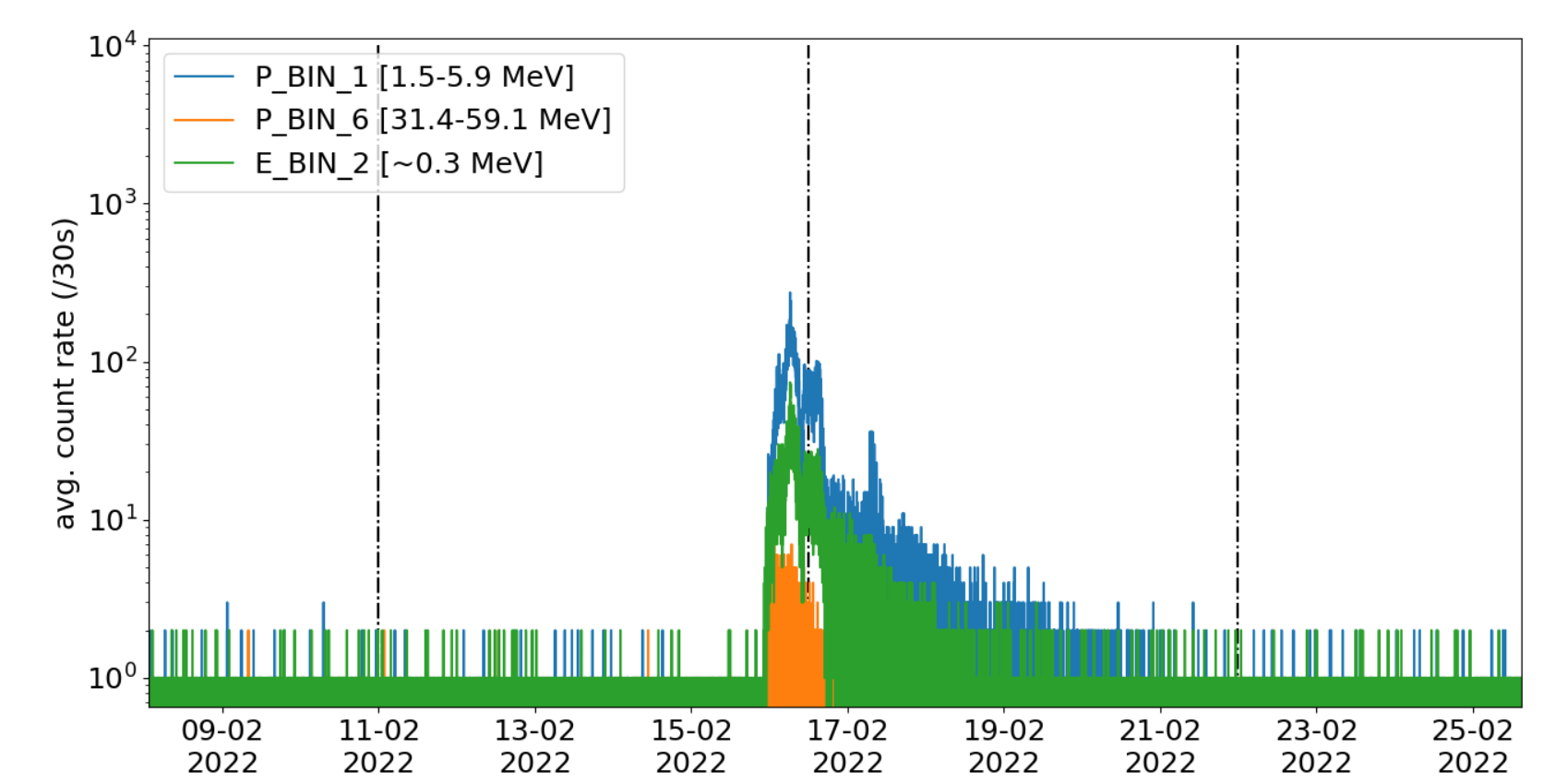 Monitor and Study Radiation Effects – OBC SGM RAM
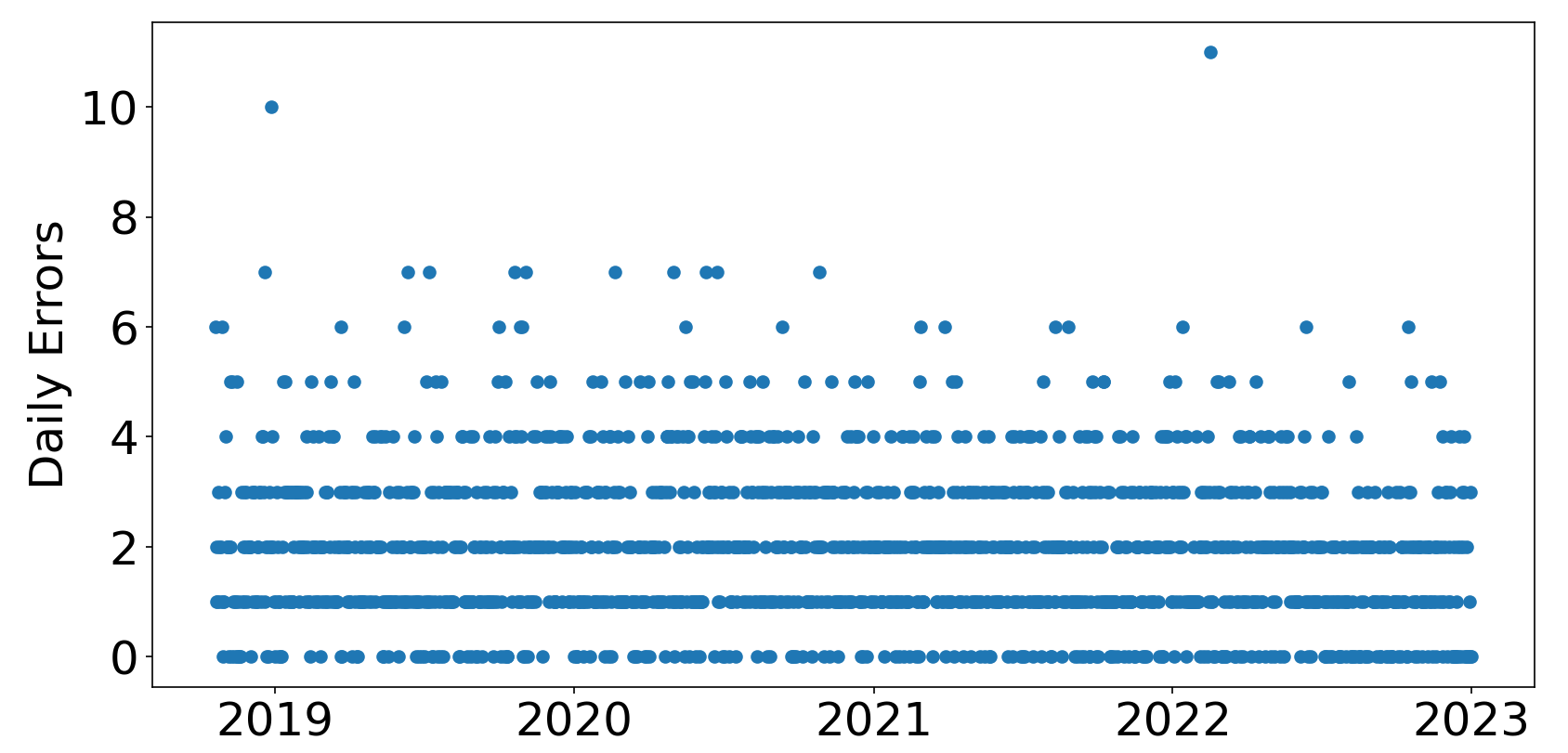 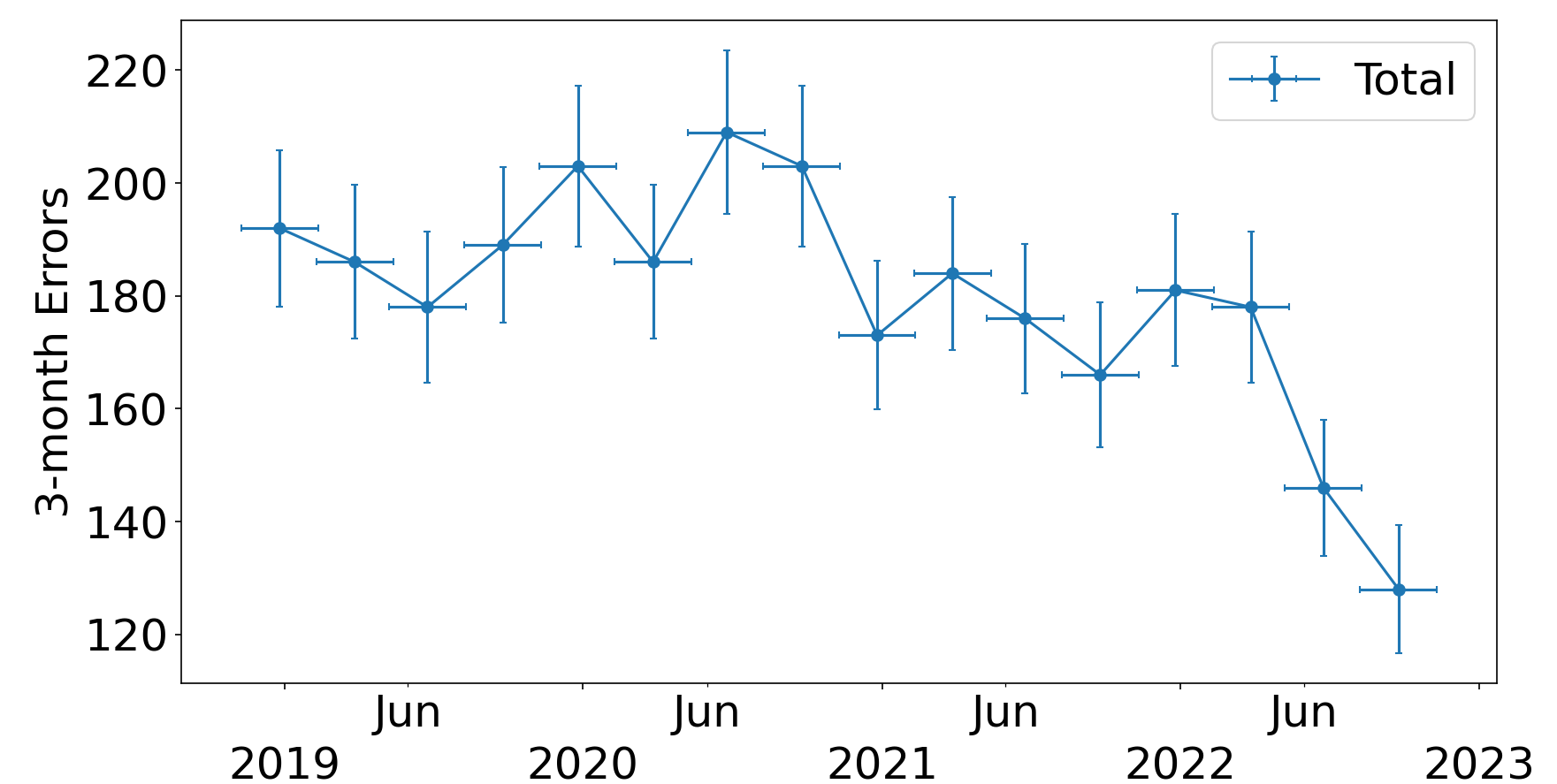 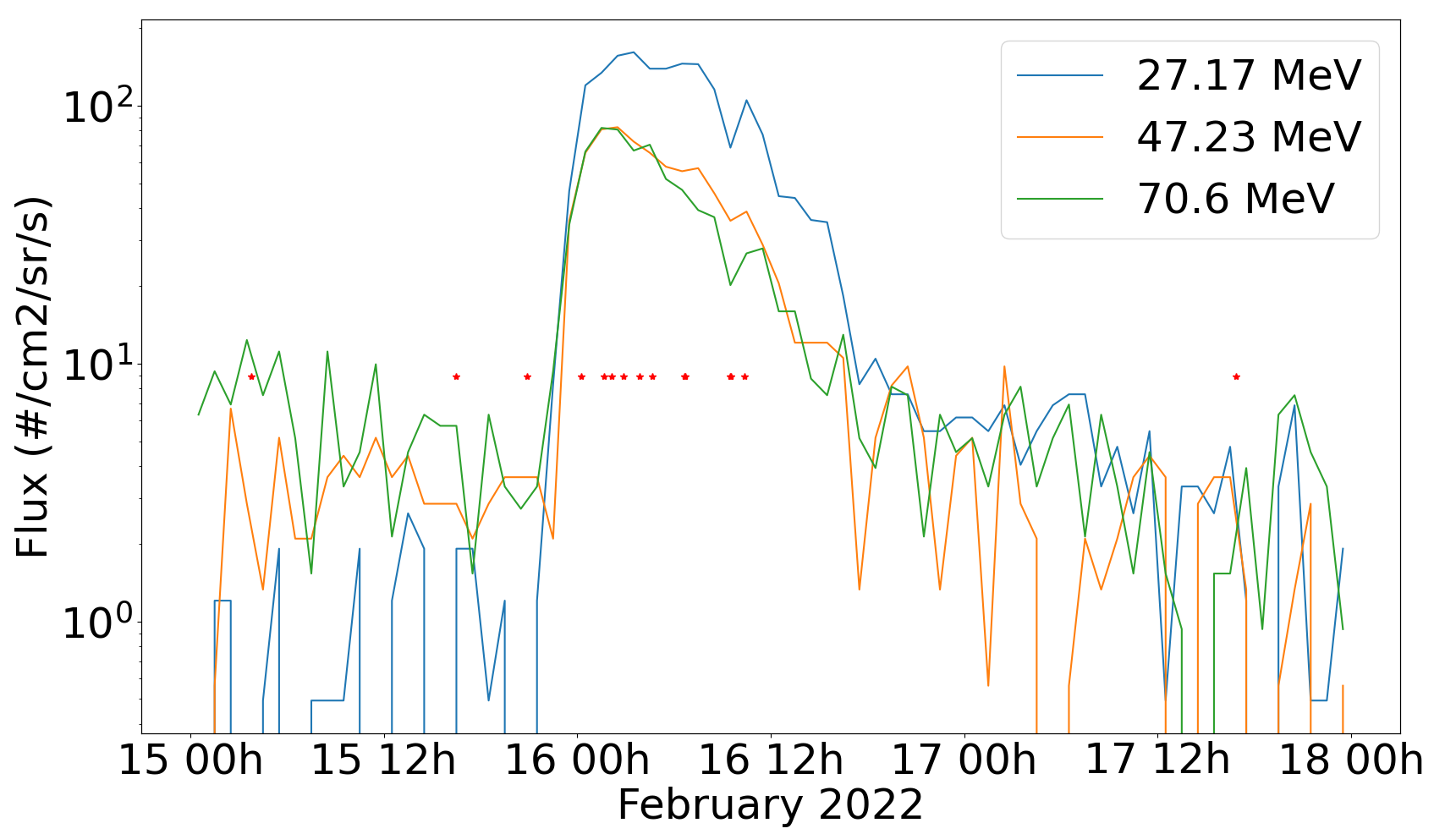 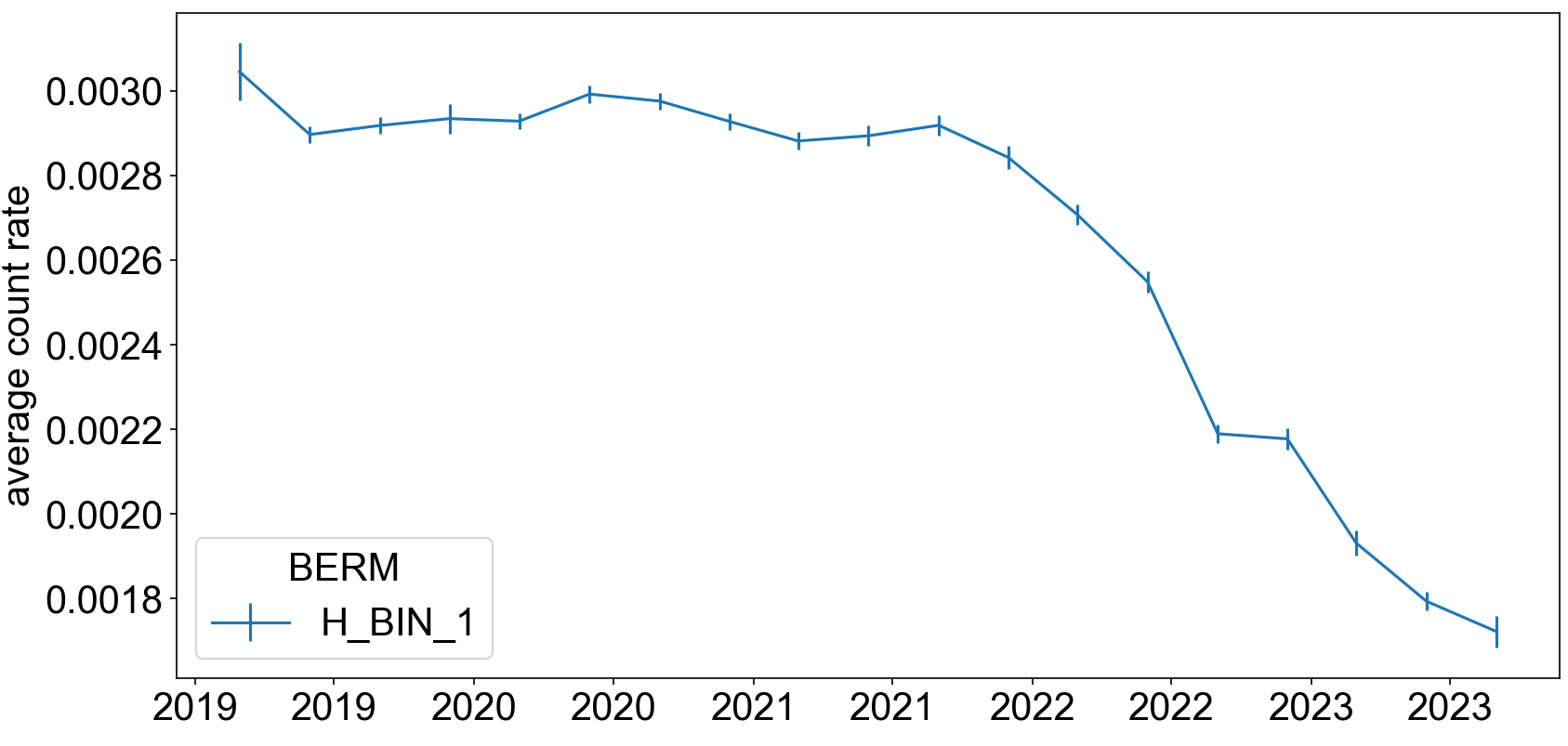 GCR modulation